Emisija hartija od vrednosti( KROZ PREZENTACIJU VAM JE PRIKAZAN ODREĐENI STATISTIČKI PREGLED IZ NAŠE ZVANIČNE DOKUMENTACIJE O NAČINU FUNKCIONISANJA I POSLOVANJA HOV KROZ BANKARSKI SISTEM. OVO JE SAMO JEDAN OD NAČINA A BROJČANI PODACI SAMO KAO PRIMER, EKONOMSKE I FINASIJSKE CIFRE SE STALNO MENJAJU).
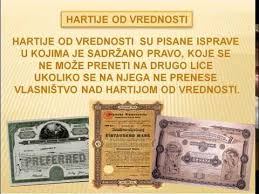 Banke radije ulažu u hartije od vrednosti nego u privredu
Banke od početka godine više kupuju državne hartije i zapise Narodne banke Srbije nego što kreditiraju privredu i građane.
 Da bi pokrila deficit u budžetu, država je za dva meseca emitovala hartije vredne trideset milijardi dinara. 
Narodna banka Srbije je istovremeno prodala zapisa za 140 milijardi, a na svemu tome bankari će zaraditi 700 miliona dinara.
Mogućnosti za kupovinu
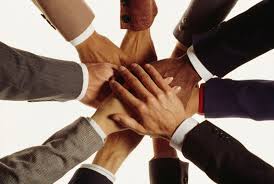 Državnih HOV
Očigledno je da se bankama više isplati da trguju vrednosnim hartijama sa dvocifrenim prinosom nego da uz rizik plasiraju zajmove svojim klijentima.

 Banke danas imaju mogućnost da kupuju državne hartije po godišnjoj kamati i do 15,1 odsto, a nešto manju kamatu od 12 procenata dobijaju na zapise centralne banke.
Statistički pregled
Statistički podaci još su rečitiji ako se zna da su banke tek dva puta više od toga plasirale kredita građanima.

 Krediti privredi su veći za pet puta, ali podsetimo, da je glavni posao banaka rad sa stanovništvom i privredom.
Kamata je prilično dobra, novac je na sigurnom i nema straha da li će klijent bankrotirati. Banke su u hartijama NBS 19. januara imale 50 milijardi a mesec dana kasnije 70 milijardi dinara. 
Sve to potvrđuje rastuću atraktivnost hartija. Banke očigledno pretpostavljaju da će dinar biti stabilan i da njihova investicija u državne papire neće gubiti na kursu.
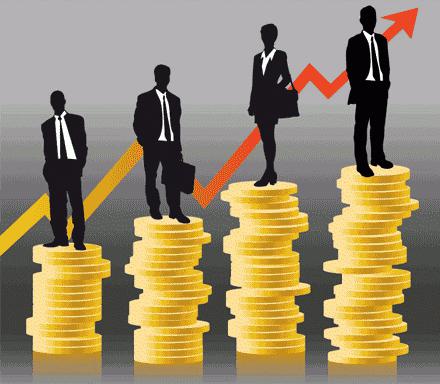 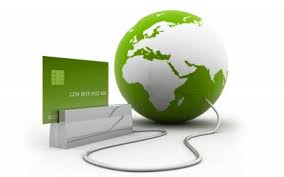 Deco odmorite se za praznike sve najlepše vam želim!
Zbog predstojećih praznika neću vam zadati domaći zadatak konkretan. Vaš zadatak je da pročitate ovu i prethodnu lekciju. Odmorite se!